تغذیه و کبد چرب غیر الکلی
زهرا بهادران
استادیار مرکز تحقیقات تغذیه، پژوهشکده علوم غدد درون ریز و متابولیسم، دانشگاه علوم پزشکی شهید بهشتی
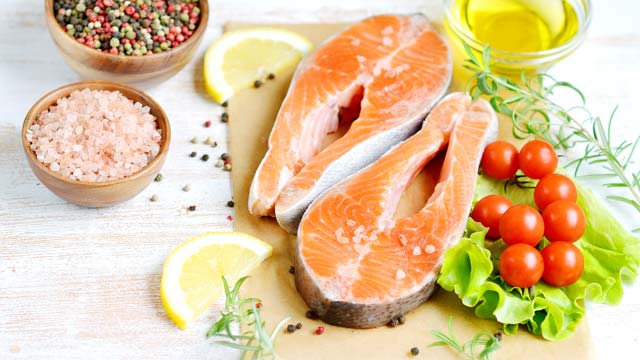 1
اهداف اصلی بحث
تعریف، شیوع و اتیولوژی NAFLD
معرفی مهمترین پتانسیل های درمانی NAFLD از دیدگاه تغذیه ای 
معرفی مهمترین مواد غذایی فراویژه و ترکیبات غذایی زیست فعال در بهبود NAFLD
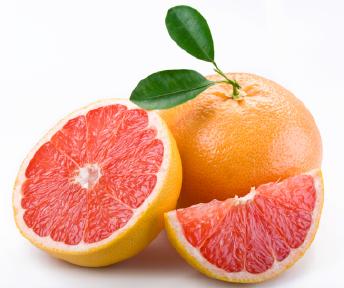 2
تعریف کبد چرب غیرالکلی
تجمع مقدار زیاد چربی در کبد (حداقل در 5% سلول های کبدی) 
پیشرفت از استئاتوز ساده تا استئاتوز پیشرفته همراه با هپاتیت، فیروزیس، سیروز، و در برخی موارد سرطان سلول های کبدی




Mark Benedict, World J Hepatol. 2017, 9(16)
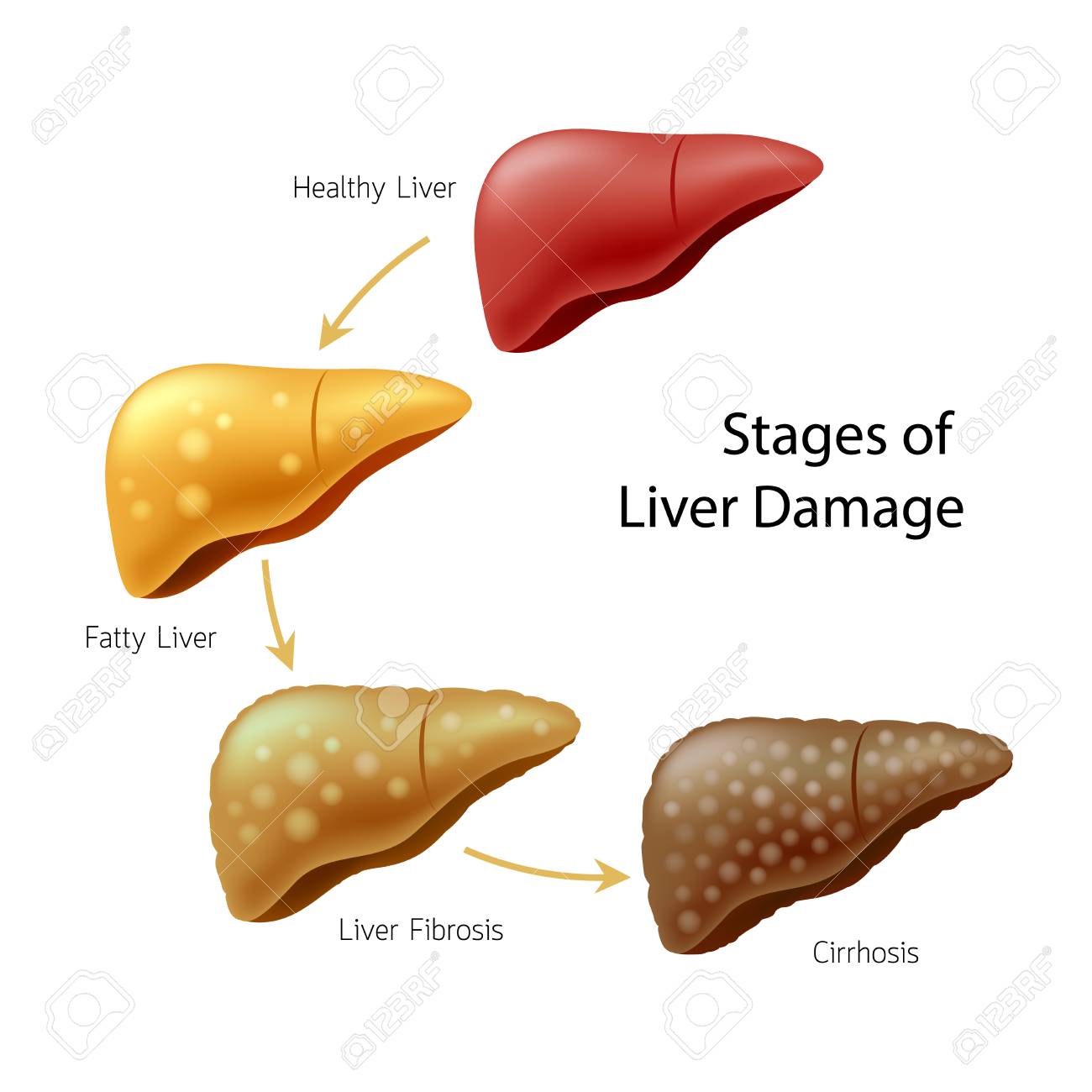 3
شیوع کبد چرب غیرالکلی
شیوع کبدچرب غیر الکلی به طور کلی در حال افزایش است، و شیوع آن در کشورهای غربی 30-20 درصد و در آسیا 18-5 درصد تخمین زده شده است. 
در یک مطالعه مروری در سال 2016، شیوع کبد چرب غیرالکلی در ایران 33/9 درصد گزارش شده است.
شیوع کبدچرب غیرالکی در میان مردان، افراد چاق، افراد مسن تر، افراد مبتلا به پرفشاری خون، افراد مبتلا به هایپرتری گلیسریدمی، افراد با سطح HOMA بالا، افراد مبتلا به سندرم متابولیک، و افراد با ALT بالاتر بیشتر بوده است. 
Sayiner M, Clin Liver Dis, 2016, 20 (2)
Moghaddasifar L, Int J Organ Transplant Med, 2016, 7(3)
4
عوامل خطر ابتلا به کبدچرب غیرالکی
چاقی و سندرم متابولیک مهم ترین عوامل خطر ابتلا به کبدچرب غیرالکلی هستند
دیابت ملیتوس، هایپرانسولینمی، مقاومت به انسولین و پرفشاری خون نیز باعث پیشرفت سریعتر بیماری می شوند.
برخی عوامل ژنتیکی و پلی مورفیسم ها در بروز کبدچرب موثر شناخته شده اند.
Krause's Food and Nutrition, 2016
5
عوامل خطر ابتلا به کبدچرب غیرالکی
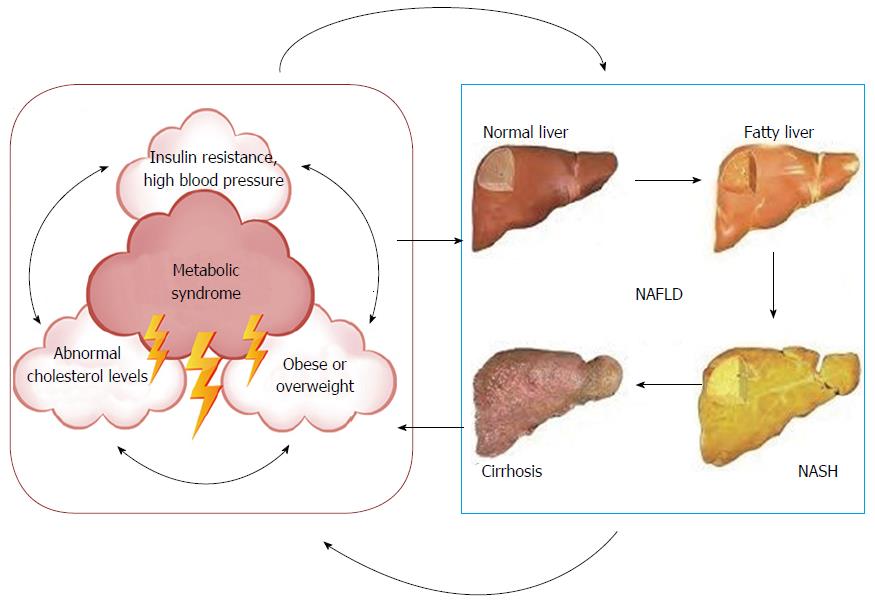 6
عوامل خطر ابتلا به کبدچرب غیرالکی
کم تحرکی و رژیم غذایی نامناسب نیز در بروز و روند پیشرفت این بیماری موثر اند.
اجزاء رژیم غذایی علی الخصوص کربوهیدارت ها، چربی و کمبود برخی ریزمغذی ها در بروز کبدچرب موثر شناخته شده اند.
Zivkovic Am, Am J Clin Nutr. 2007, 86(2).
7
عوامل خطر ابتلا به کبدچرب غیرالکی
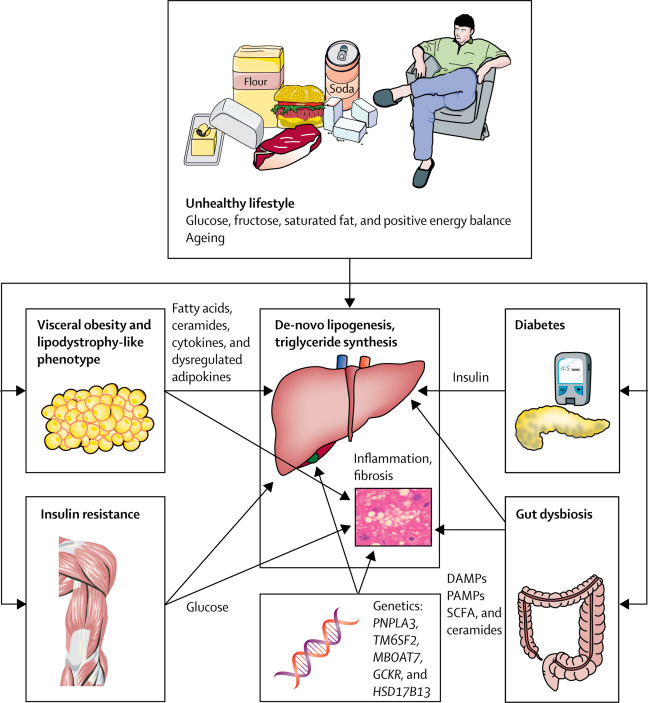 8
کربوهیدارت ها و کبدچرب غیرالکلی
دریافت بالای کربوهیدرات با مقاومت به انسولین، بروز سندرم متابولیک، چاقی و در نتیجه کبدچرب در ارتباط است.
مصرف کربوهیدارت لیپوژنز دنوو را در کبد تحریک می کند و به نظر می رسد نقش بیشتری از چربی رژیم غذایی در بروز کبد چرب غیرالکلی دارد.
Metin Basaranoglu, Hepatobiliary Surg Nutr. 2015, 4(2).
9
فروکتوز و کبدچرب غیرالکلی
مطالعات اخیر نشان داده اند که مصرف شکر یا نوشیدنی های شیرین شده با شکر یا فروکتوز، با خطر بروز سندرم متابولیک، هایپر تری گلیسریدمی، افزایش چربی احشایی و تجمع چربی کبدی در ارتباط است.
این ارتباط به فروکتوز نسبت داده می شود که سوبسترایی برای لیپوژنز دنوو در کبد است.
فروکتوز نقش مهمی در بروز کبدچرب غیرالکلی دارد. فروکتوز لیپوژنیک است و سنتر تری گلیسرید را تحریک می کند.
Metin Basaranoglu, Hepatobiliary Surg Nutr. 2015, 4(2).
Prasanthi Jegatheesan, Nutrients. 2017 Mar, 9(3).
10
چربی های اشباع، ترانس و کبدچرب
چربی رژیمی بالا با نسبت بالای امگا-6 به امگا-3، مصرف بالای اسیدهای چرب اشباع و ترانس با التهاب کبد و کبدچرب غیرالکلی در ارتباط است.
چربی های ترانس، علاوه بر افزایش خطر سندرم متابولیک، با التهاب کبد و افزایش کلسترول، تری گلیسرید پلاسما و کاهش HDL  در ارتباط هستند. 
رژیم غذایی غنی از چربی های اشباع سبب تحریک استرس اکسیداتیو در میتوکندری ها و تخریب سلول های کبدی می شود.
چربی اشباع دریافتی باید بین 7 تا 10 درصد از انرژی دریافتی باشد. 
محدود کردن چربی اشباع به کمتر از 7 درصد نه تنها برای بهبود پروفایل لیپیدی مفید نیست، بلکه برای این بیماران آسیب رسان است.
Zivkovic Am, Am J Clin Nutr. 2007, 86(2).
11
ریزمغذی ها و کبدچرب غیرالکلی
چندین ریزمغذی در بروز NAFLD نقش اساسی ایفا می کنند، به همین دلیل اغلب توصیه های درمانی برای این بیماران مصرف ریزمغذی ها علی الخصوص آنهایی که اثرات آنتی اکسیدانی و ضدالتهابی دارند را برای پیشگیری از گسترش NAFLD تشویق می کنند.
نقش ویتامین A در پاتوژنز NAFLD: بافت چربی کبدی با مصرف رتینوئیک اسید کم شده و بهبود می یابد.
Octavia Pickett-Blakely, Cell Mol Gastroenterol Hepatol. 2018; 6(4).
12
ریزمغذی ها و کبدچرب غیرالکلی
نقش ویتامین D: بیماران مبتلا به NAFLD سطح سرمی ویتامین D کمتری نسبت به افراد سالم دارند، لذا پیشنهاد شده که NAFLD احتمالا سبب کمبود ویتامین D می شود.
نقش ویتامین C: کمبود ویتامین با کاهش فعالیت آنزیم های آنتی اکسیدانی و درنتیجه افزایش استرس اکسیداتیو همراه است. 
نقش ویتامین E در پیشگیری از کبد چرب با اثرات ضد استئاتوز، ضد التهاب و ضد فیبروزه شدن
نقش ویتامین های B3 و B12 در بروز NAFLD
نقش مواد معدنی از جمله Zn، Cu و Iron
Octavia Pickett-Blakely, Cell Mol Gastroenterol Hepatol. 2018; 6(4).
13
اهمیت تغذیه دوران بارداری و شیردهی در بروز کبدچرب در بزرگسالی
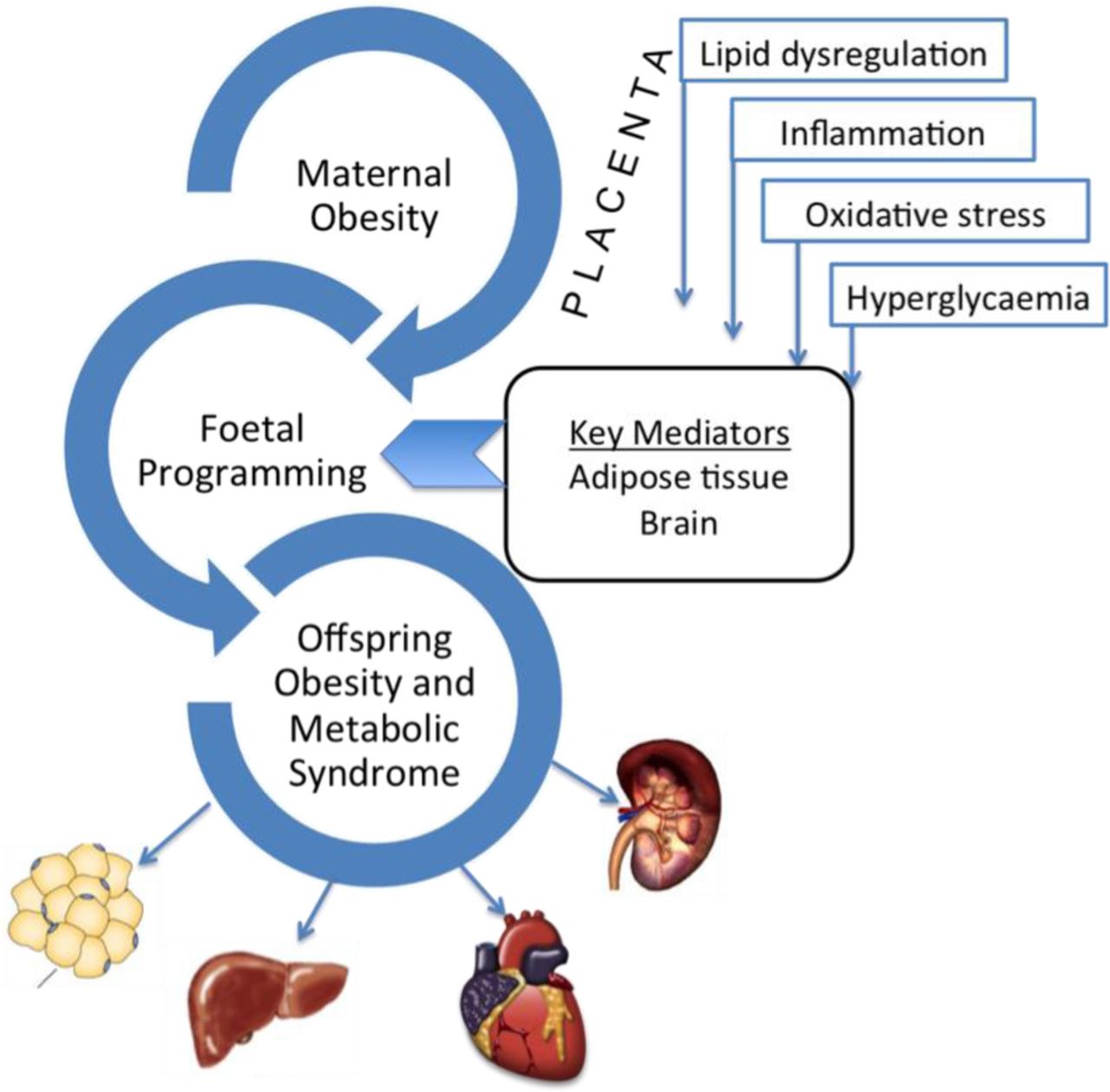 رژیم دوران بارداری حاوی انرژی بالا و چربی، شکر و نمک زیاد، خطر بروز NAFLD در بزرگسالی را افزایش می دهد.
Bayol SA, Endocrinology, 2010, 151(4).
14
مدیریت بیماری کبدچرب غیرالکلی
Abstain from alcohol  (<14 drinks per week or <4 drinks/day for men and <7 drinks per week or <3 drinks/day for women)
Immunizations : Vaccination for hepatitis A virus and hepatitis B virus
Modify risk factors for cardiovascular disease 
Weight loss: ↓5-7% of body weight at a rate of 0.5 to 1.0 kg per week
https://www.uptodate.com/contents/management-of-nonalcoholic-fatty-liver-disease-in-adults
15
کنترل وزن برای درمان کبد چرب
توصیه به کاهش وزن تدریجی 
کاهش وزن بیشتر از 1 کیلوگرم در هفته توصیه نمی شود. 
کاهش وزن سریع و کنترل نشده برای این بیماران مضر بوده و علائم بیماری را بدتر می کند.
اجتناب از رژیم های بسیار کم کالری (کمتر از 400 کیلوکالری در روز)
رژیم های بسیار کم کالری می توانند باعث تحریک التهاب در کبد و افزایش سطح بیلی روبین سرم شوند.
Krause's Food and Nutrition, 2016
Angelika Kargulewicz, Prz Gastroenterol. 2014; 9(1).
16
رژیم درمانی در کبدچرب غیرالکلی
American Association for the Study of Liver Disease (AASLD) 
کاهش وزن، داروهای افزاینده حساسیت به انسولین، افزایش دریافت ویتامینE (800 IU/d آلفا-توکوفرول)
کاهش 3 تا 5 درصد وزن باعث بهبود استئاتوزیس می شود، هرچند برای بهبود التهاب کبدی به کاهش حداقل 10 درصد وزن نیاز است.
به حداقل رساندن مصرف فروکتوز
عدم مصرف غذاها و نوشیدنی های حاوی فروکتوز افزوده شده
جایگزینی غذاهای حاوی PUFA و امگا-3 بلندزنجیر، به جای چربی های اشباع
Krause's Food and Nutrition, 2016
Adv Nutr 2018;9:30–40
17
رژیم درمانی در کبدچرب غیرالکلی
جایگزینی غذاهای فرآوری نشده و غنی از فیبر مانند غلات کامل، سبزیجات، میوه ها، حبوبات، مغزها و دانه ها به جای غذاهای آماده، محصولات قنادی، و شیرینی جات 
پرهیز از مصرف الکل
Elena S George, Adv Nutr. 2018, 9(1) 
World J Hepatol 2015 Oct 28; 7(24): 2522–2534
18
رژیم درمانی در کبدچرب غیرالکلی
19
رژیم درمانی در کبدچرب غیرالکلی
Krause's Food and Nutrition, 2016
Adv Nutr 2018;9:30–40
20
مروری بر مطالعات کارآزمایی بالینی
Moderate restricted carbohydrate (40% carbohydrate, 45% fat) diet during 16 week→ ↓ insulin resistance, ↓ALT
A 2-week on very low carbohydrate diet (20 g/d) or calorie restriction (1200-1500 kcal/d) →↓AST
Restricted-fructose diet (no intake of beverages with sugar sweeteners with HFCS) for 6 months→ No change in ALT and AST
Diabetes Care. 2007 May; 30(5):1075-80
Am J Clin Nutr. 2011 May; 93(5):1048-52
Eur J Nutr. 2013 Mar; 52(2):527-35
21
مروری بر مطالعات کارآزمایی بالینی
Treatment with soluble fibers (10 g/d) for 3 months → Normalization of the liver enzymes (AST, ALT and GGT)
Daily ingestion of soluble fiber (oligofructose,16 g/d) in patients with NASH for 8 weeks→ ↓ Insulin and AST
Daily ingestion of beta glucan-containing oat cereal for 12 weeks → ↓AST and ALT, BMI, body fat, and waist-to-hip ratio
Arq Gastroenterol. 2007 Oct-Dec; 44(4):350-2
Eur J Clin Nutr. 2005 May; 59(5):723-6
Plant Foods Hum Nutr. 2013 Mar;68(1):18-23
22
الگوی غذایی مدیترانه ای و کبدچرب غیرالکی
الگوی غذایی مدیترانه ای (با تشویق به مصرف بیشتر غلات کامل، حبوبات، میوه، سبزی، مغزها، ماهی و روغن زیتون؛ و مصرف مقدار متعادلی از گوشت، لبنیات، غذاهای فرآوری شده و شیرینی ها) ترکیبات آنتی اکسیدانی و ضد التهابی فراوانی دارد. 
مطالعات نشان داده اند این الگوی غذایی می تواند از NAFLD و عوامل خطر مرتبط، پیشگیری کند.
Kontogianni MD, Clin Nutr. 2014, 33(4).
23
غذاهای فراویژه در درمان کبدچرب
الیگوفروکتوز
الیگومر فروکتوز غیرقابل هضم در گیاهان است. منابع آن شامل کاسنی، کنگر فرنگی، تره فرنگی، مارچوبه و سیر است.
مصرف الیگوفروکتوز باعث کاهش تری گلیسرید و گلوکز سرم می شود.
در افراد چاق و اضافه وزن، در بهبود کنترل گلایسمی و همچنین کنترل اشتها نقش دارد.
با کاهش مقدار غذای هضم شده، در کاهش وزن هم موثر است (کاهش سطح گرلین).
مکمل یاری با الیگوفروکتوز خطر مقاومت به انسولین، دیابت، چاقی را در حیوانات تغذیه شده با رژیم غذایی پرچرب، کاهش می دهد.
از التهاب سلول های کبدی پیشگیری می کند.
Cani PD, Diabetes. 2006, 55(5).
Parnell JA, Am J Clin Nutr. 2009, 89(6).
24
مواد غذایی فراویژه و ترکیبات غذایی زیست فعال موثر در  بهبود کبد چرب
پره بیوتیک ها، کربوهیدرات های غیر قابل هضم و قابل تخمیر
ترانس گالاکتوالیگوساکاریدها، اینولین، فروکتوالیگوساکاریدها (FOS)، لاکتولوز، مانان الیگوساکاریدها (MOS)
تاثیر ویژه پره بیوتیک ها در تنظیم متابولیسم لیپیدها: تعدیل میکرو فلور روده
 دوزهای مورد مطالعه جهت تعدیل میکروفلور روده: بین 20-3 گرم در روز
حداقل دوز اثر بخش: 4 گرم در روز
مصرف سبزیجات و میوه های مختلف این مقدار را تامین می کنند
Current Pharmaceutical Design, 2005, 11, 75-90
Nutrients 2017 Oct; 9(10): 1124
25
مروری برتاثیرات مفید پره و پروبیوتیکها در بهبود کبد چرب
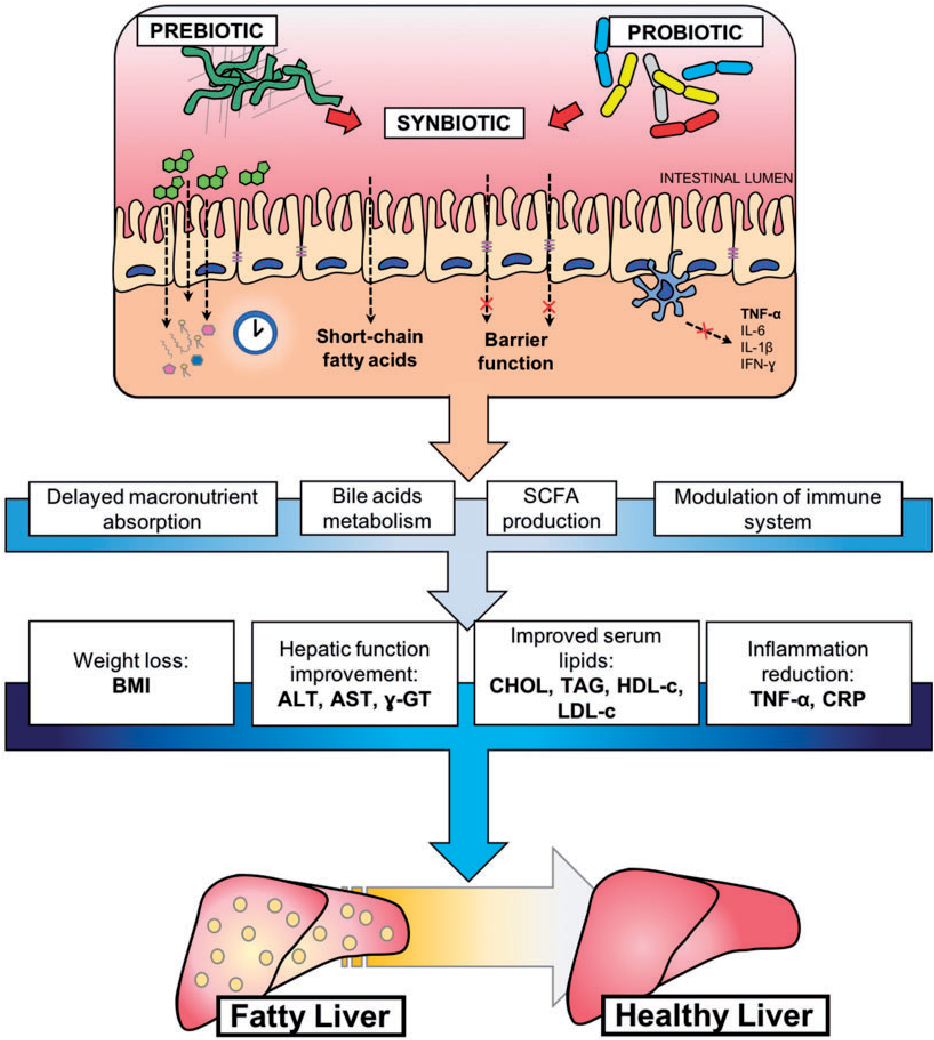 26
10 ماده غذایی غنی از ترکیبات پره بیوتیک
27
10 ماده غذایی غنی از پرو بیوتیک
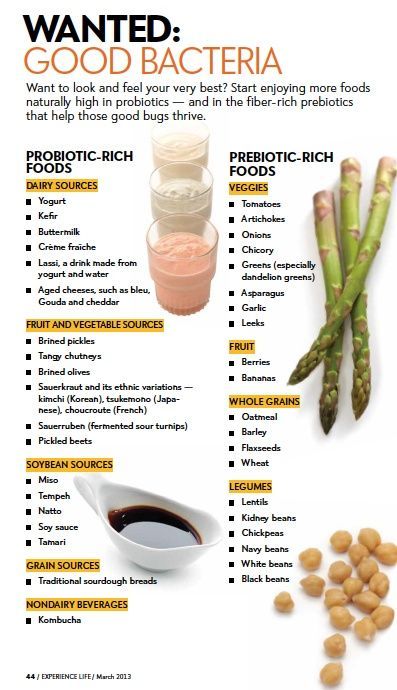 28
با تشکر از توجه شما
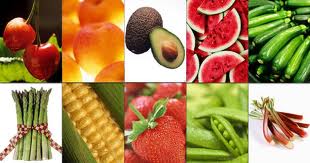 29